Структурное подразделение «Детский сад комбинированного вида «Ягодка» МБДОУ «Детский сад планета детства» комбинированного вида»Семинар – практикум «Развитие связной речи посредством театрализованной деятельности»
Подготовила: Маркина Е. А
«Что такое театр?Это чудо, способное развивать в ребёнке творческие задатки,стимулировать психические процессы,совершенствовать телесную пластичность,формировать активность» К. С. Станиславский
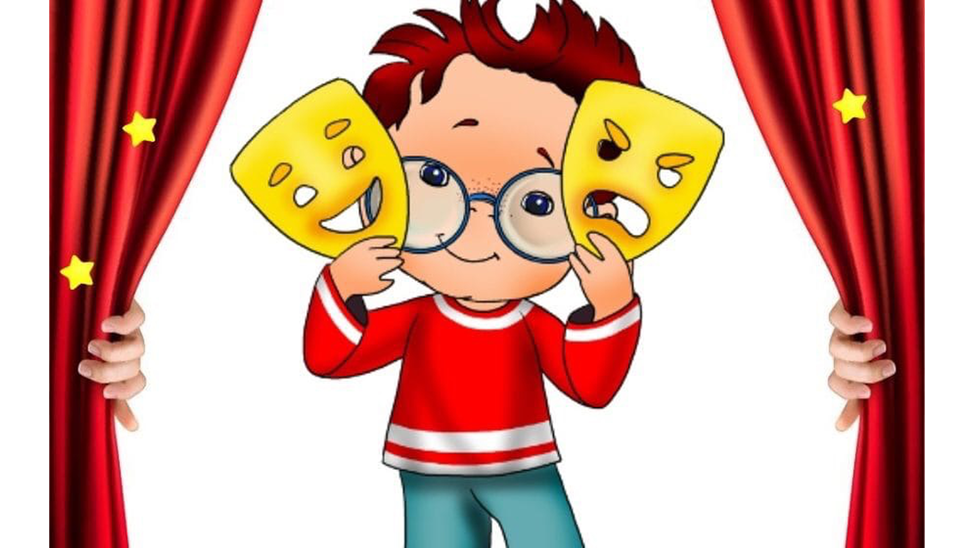 Театрализованная деятельность имеет огромное значение для развития творческих способностей дошкольников, она позволяет решать вопросы развития личности, активизирует словарь, развивает монологическую и диалогическую речь ребенка, способствует умение организовывать общение со сверстниками, умение внешне выражать свои внутренние эмоции и правильно понимать эмоциональное состояние собеседника. Связная речь - высшая форма речи мыслительной деятельности, которая определяет уровень речевого и умственного развития ребенка.
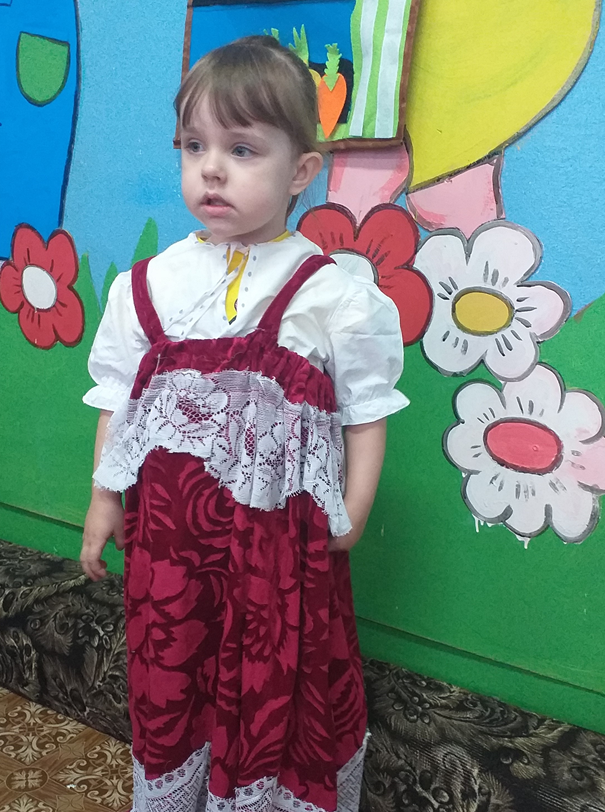 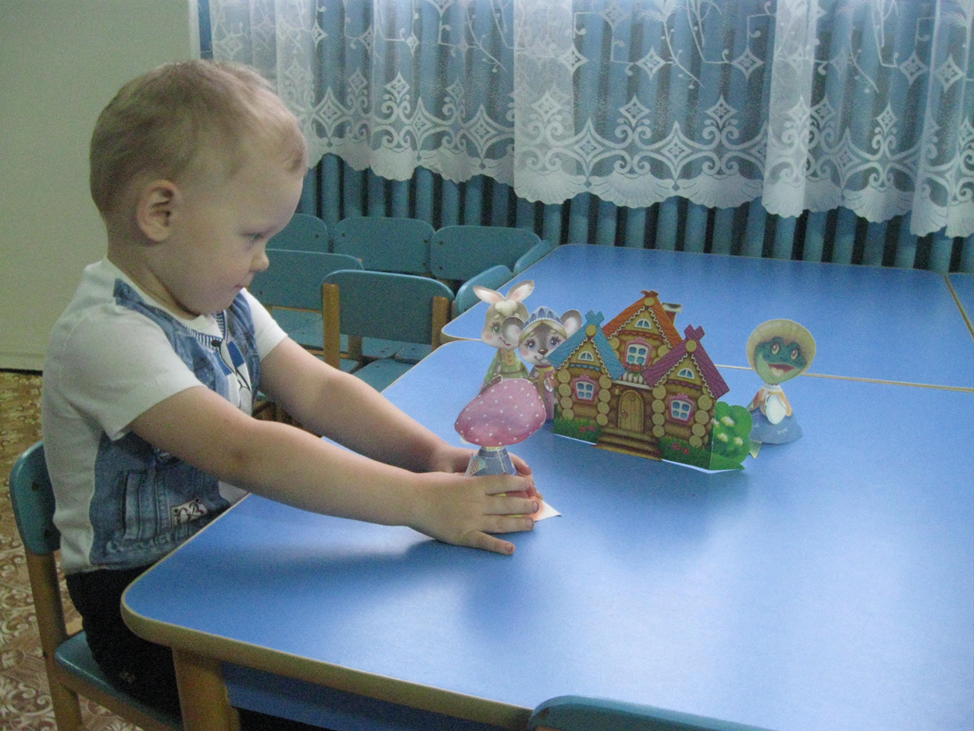 Мною ведется кружковая работа по программе «  В сказочном мире» рассчитанная с 3-6 лет. Программа базируется на следующих принципах организации образовательной деятельности: доступности, систематичности и последовательности, преемственности, научности, наглядности, связи теории с практикой.
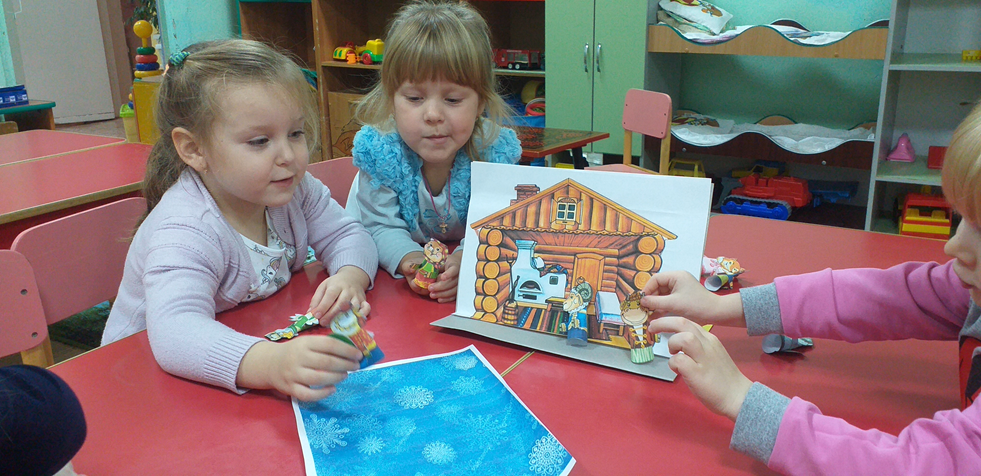 Содержание программы построено так, чтобы обучение было направлено на создание условий для развития духовных качеств личности, способной чувствовать и воспринимать сущность театральной культуры, а также осваивать формы эстетической деятельности
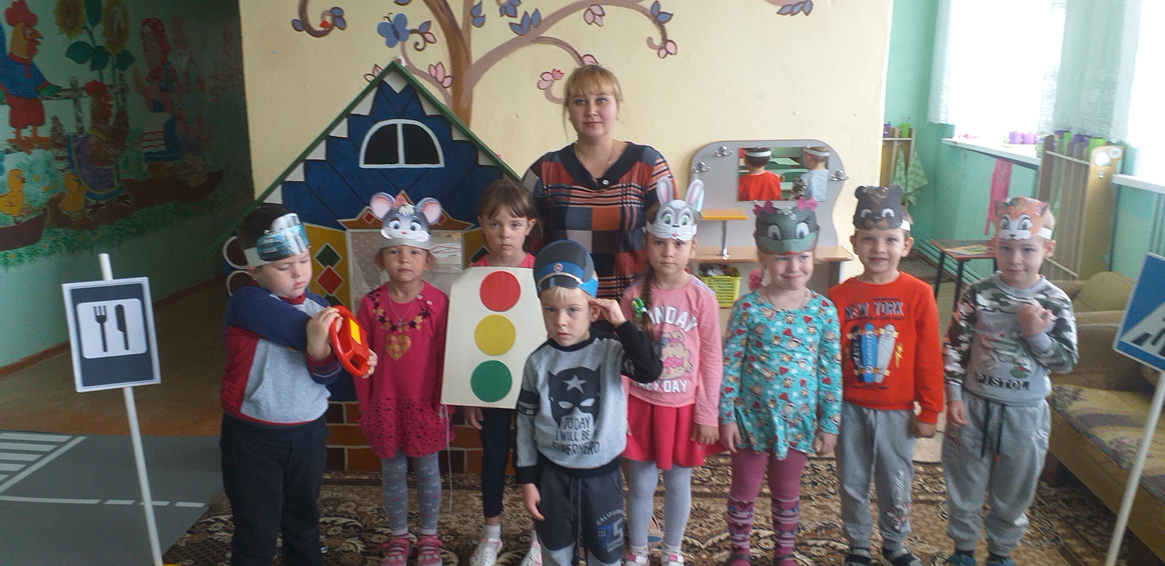 Цель программы: стимулирование развития речи и навыков театрально - исполнительской деятельности посредством разных видов театра
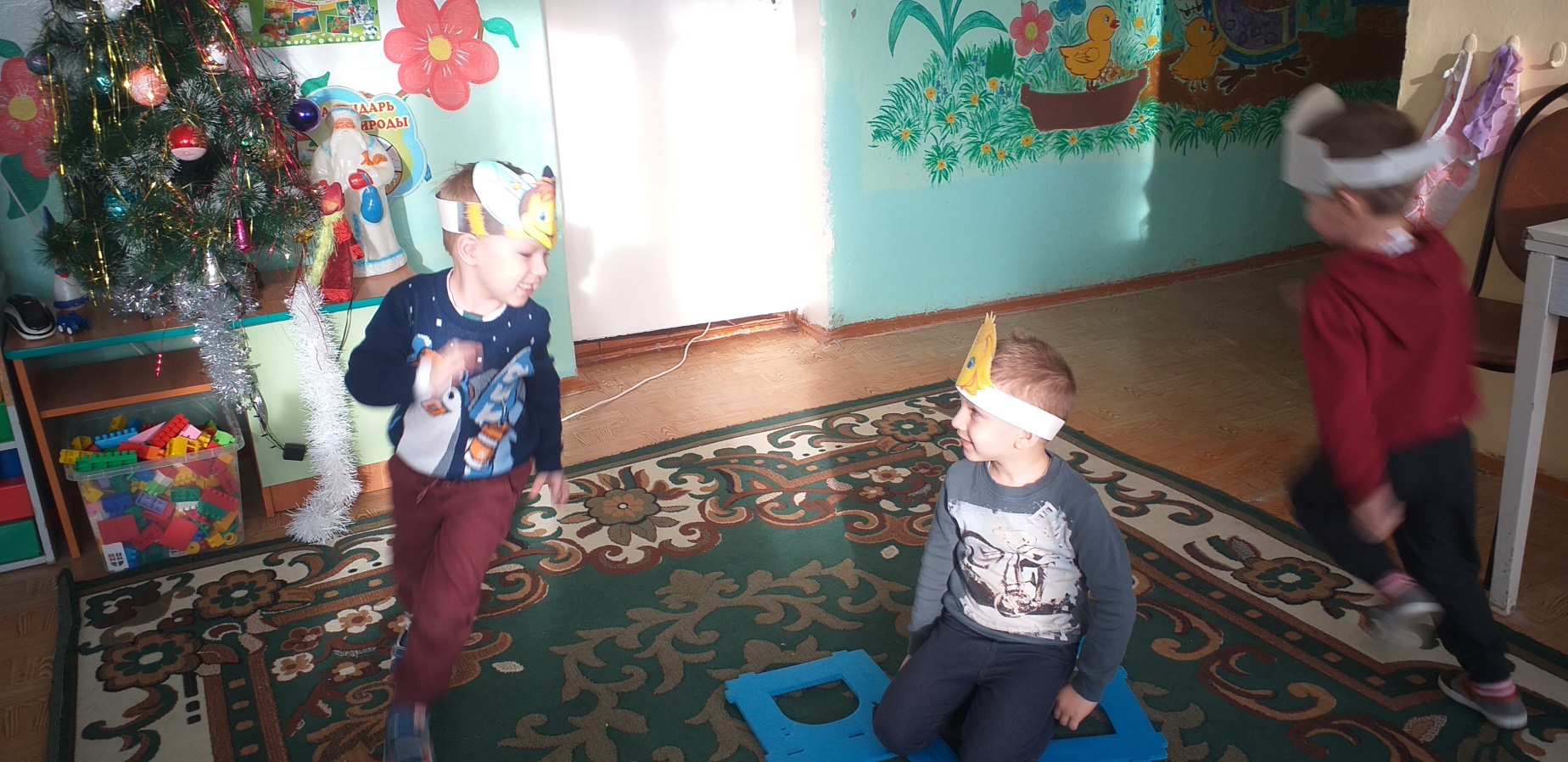 Деятельность проводится в форме игры:
- Игровые упражнения;
- Этюды;
- Игра-драматизация;
- Сюжетно-ролевая игра.
Начиная со среднего возраста ведется работа по последовательному знакомству с видами театров, основами актерского мастерства. Для этого используют этюдный тренаж, помогающий развить внимание и восприятие; привить навыки отображения различных эмоций, настроений, отдельных черт характера.
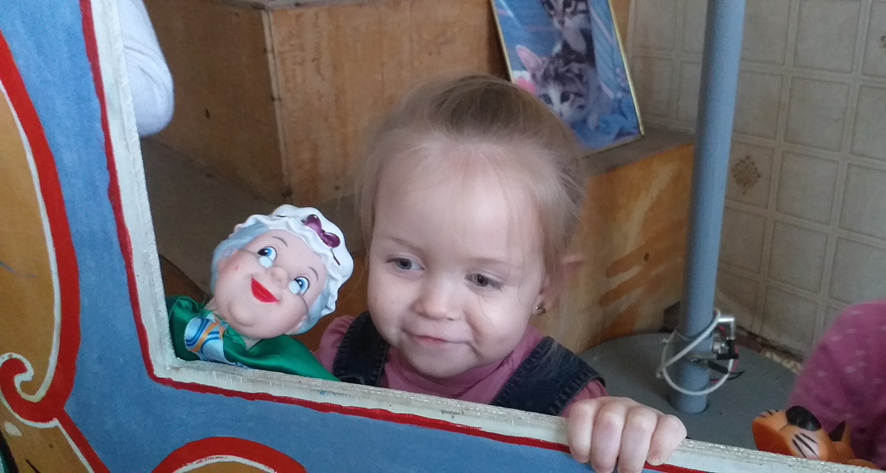 В старшем дошкольном возрасте - дети активно участвуют в театрализованных играх и драматизациях. Театрализованные игры отличаются более сложными характерами героев, трудными для разработки мизансценами. Названные игры дают детям возможность применить полученные знания, проявить творчество в различных видах театральной деятельности.
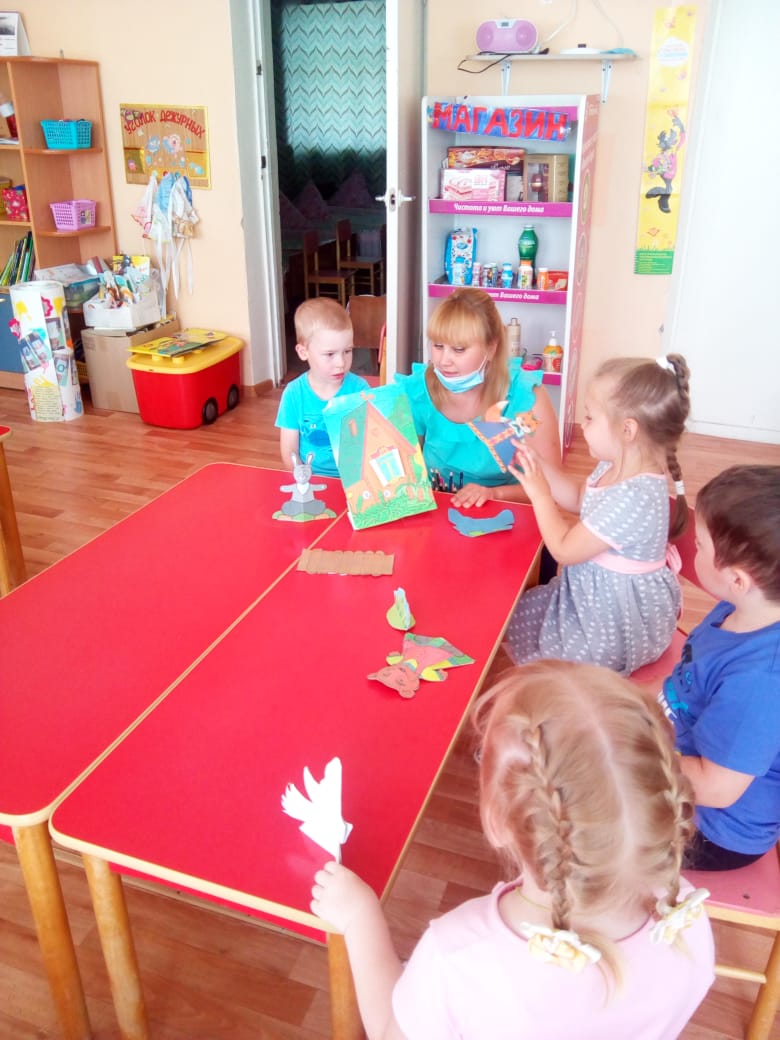 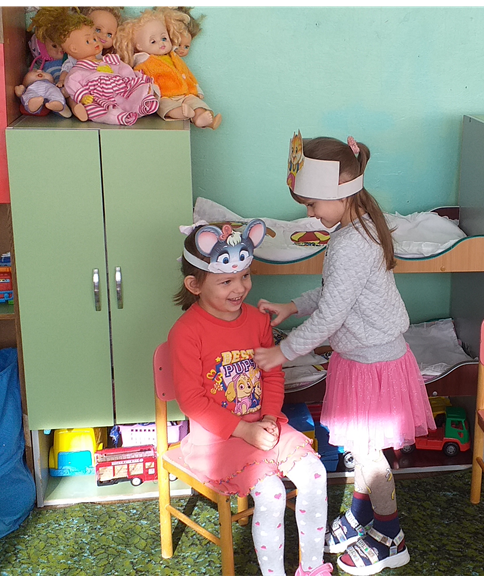 Подготовка к театрализованной деятельности детей в нашей группе проходит в несколько этапов: подготовительный, основной и заключительный. Подготовительный этап состоит из подбора репертуара, предварительного знакомства с текстом, подборе музыкального сопровождения, изготовления костюмов, декораций, атрибутов.
Занятия театральной деятельностью направлены на развитие интересов и способностей ребенка; способствуют общему развитию; проявлению любознательности, стремления к познанию нового, усвоению новой информации и новых способов действия, развитию ассоциативного мышления; настойчивости, целеустремленности, проявлению общего интеллекта, эмоций при проигрывании ролей
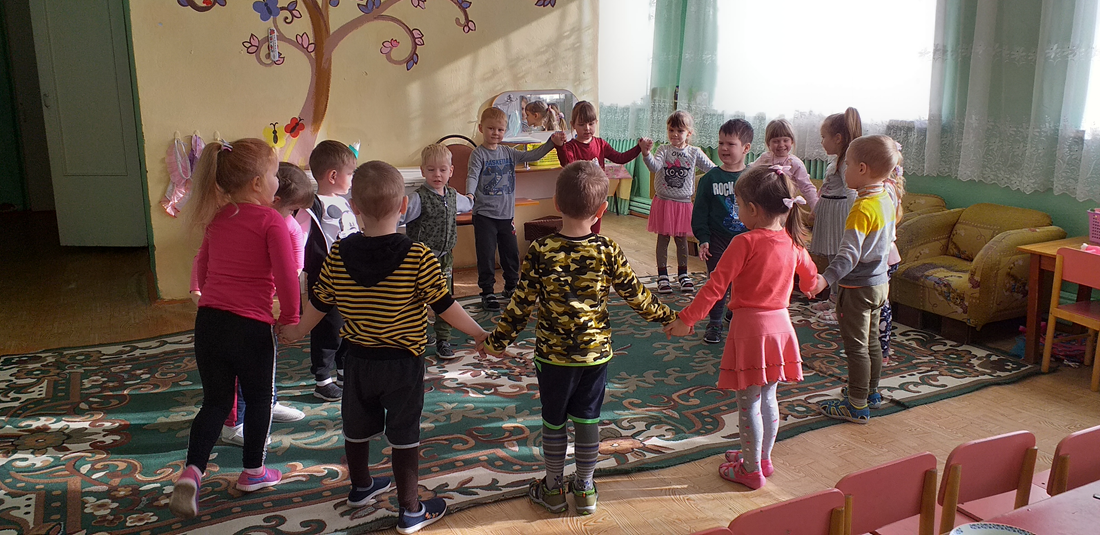 Спасибо за внимание!